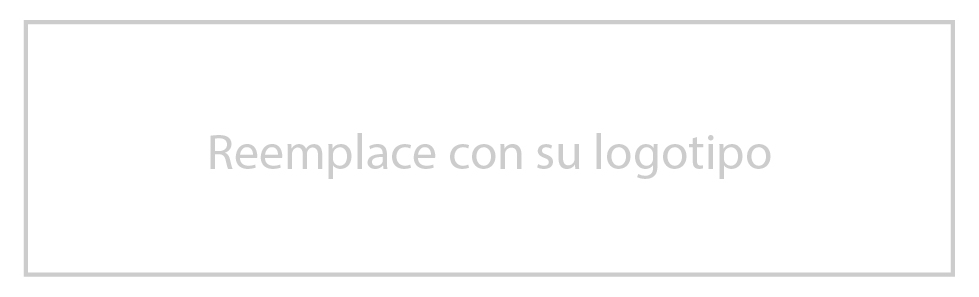 Cuenta Pública
Inserte su texto aquí
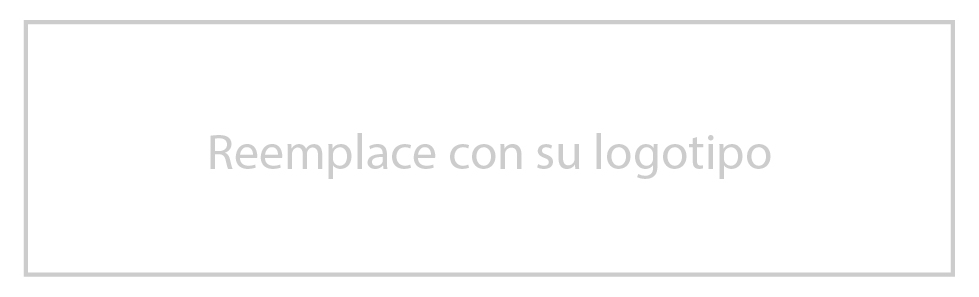 Cuenta Pública
Inserte su
Texto aquí
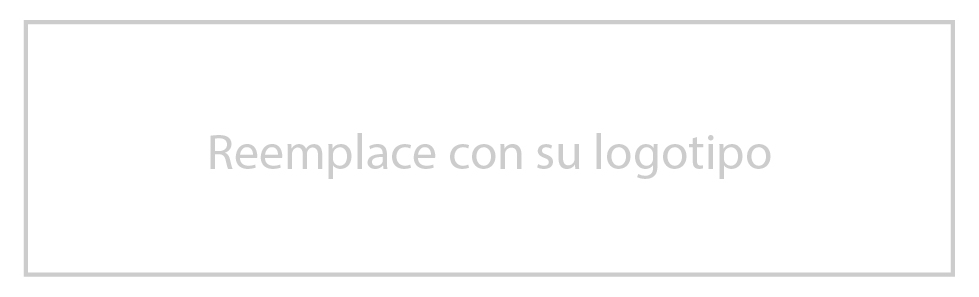 Cuenta Pública
Inserte su
Texto aquí
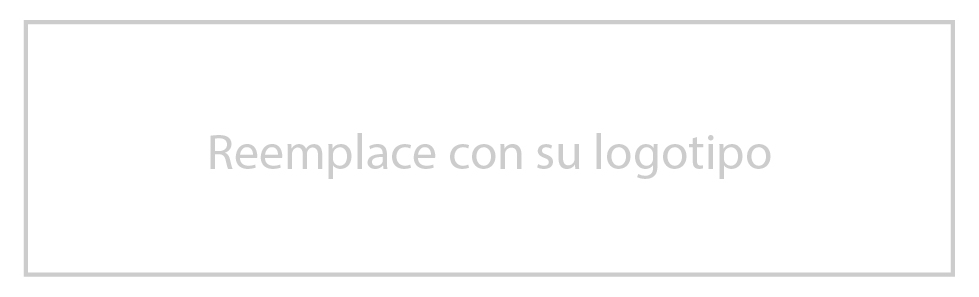 Cuenta Pública
Inserte su
Texto aquí
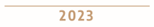 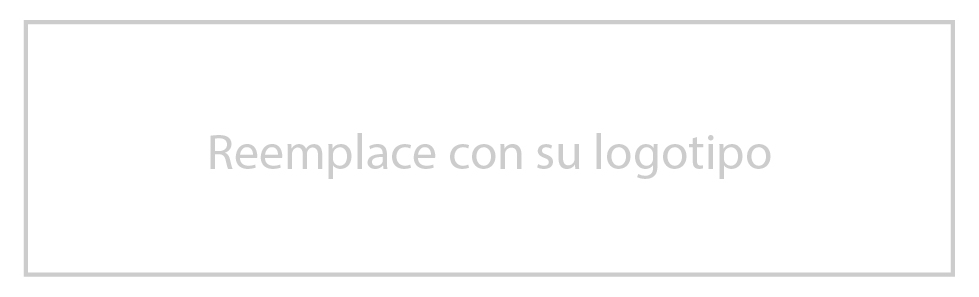 Cuenta Pública
Inserte su
Texto aquí
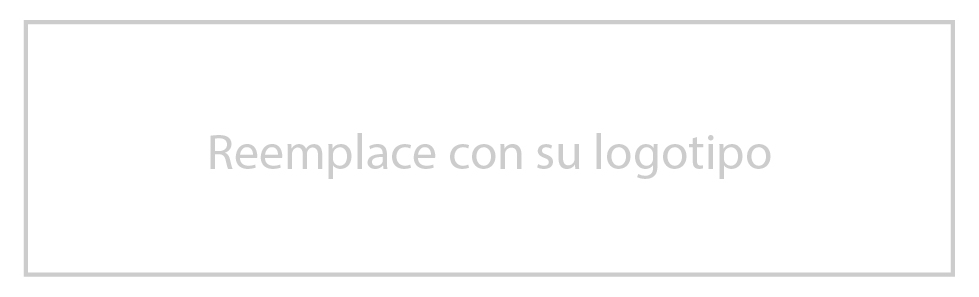 Cuenta Pública
Inserte su
Texto aquí